Advanced Algorithms (4995-2)Nearest Neighbor Search (part 2)
Alex Andoni


4/28/20
Approximate Near Neighbor Search
similar
not similar
kind of…
either way
2
LSH Algorithms
Hash: project on 
random bits!
Hamming
space
Euclidean
space
1
3
[Speaker Notes: Other ways to use LSH]
[Charikar’02]
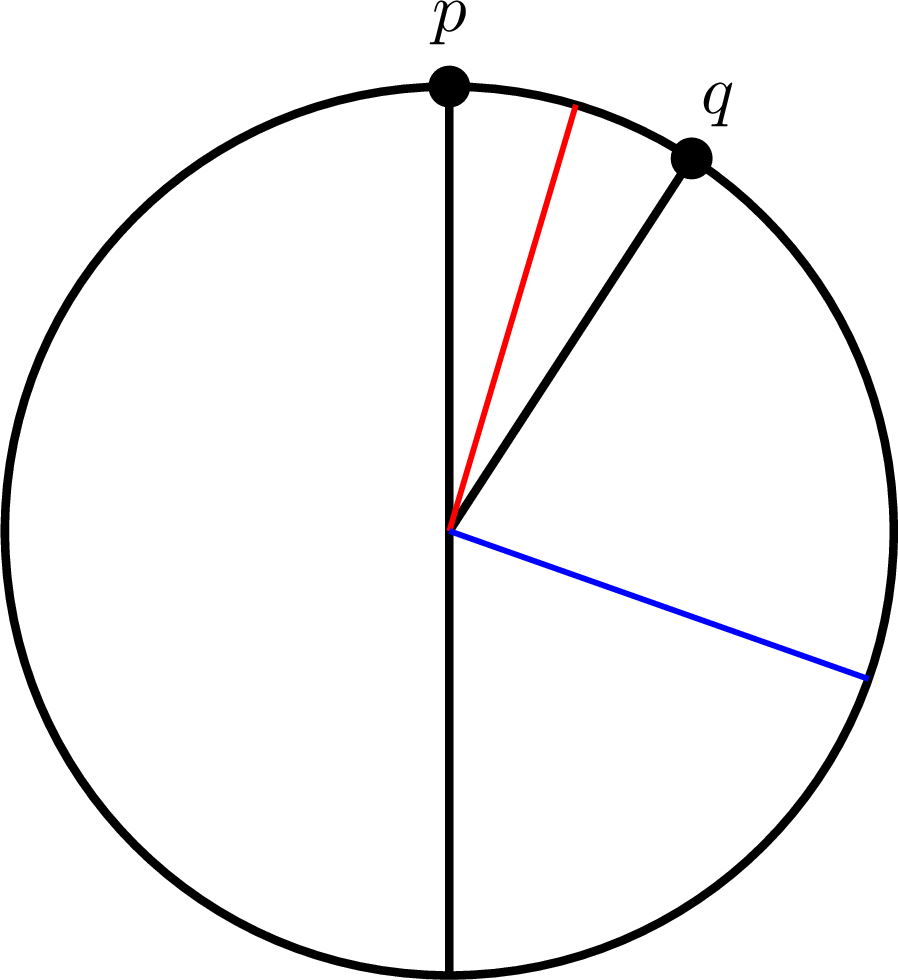 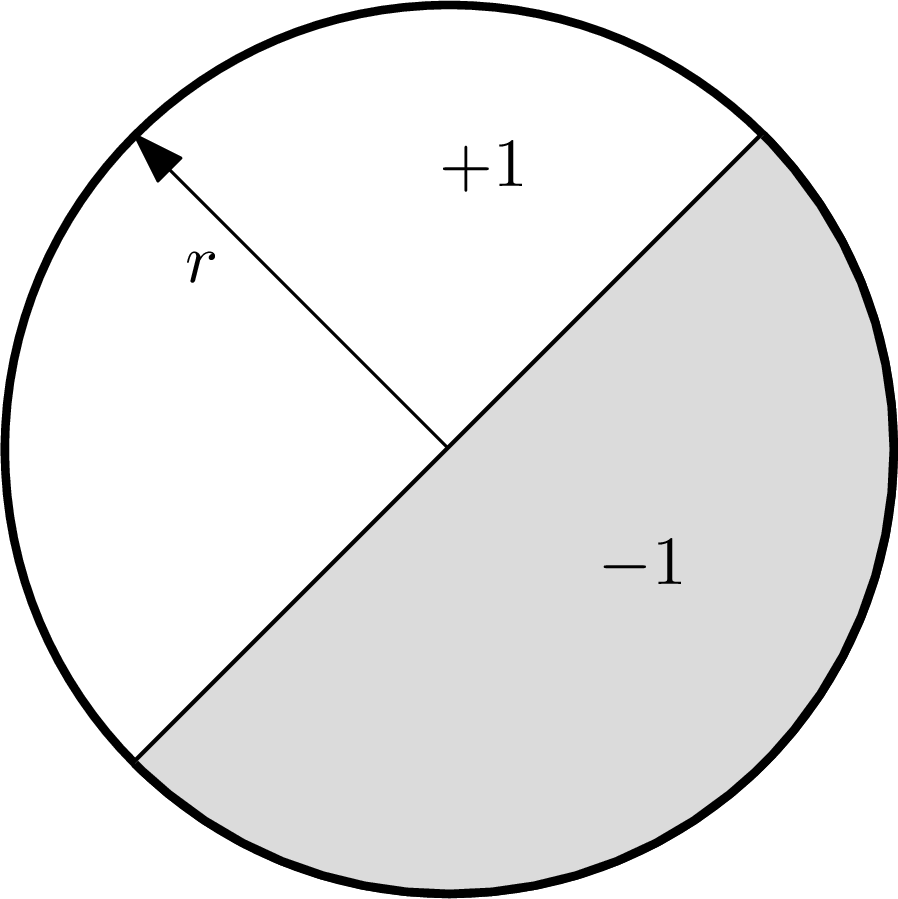 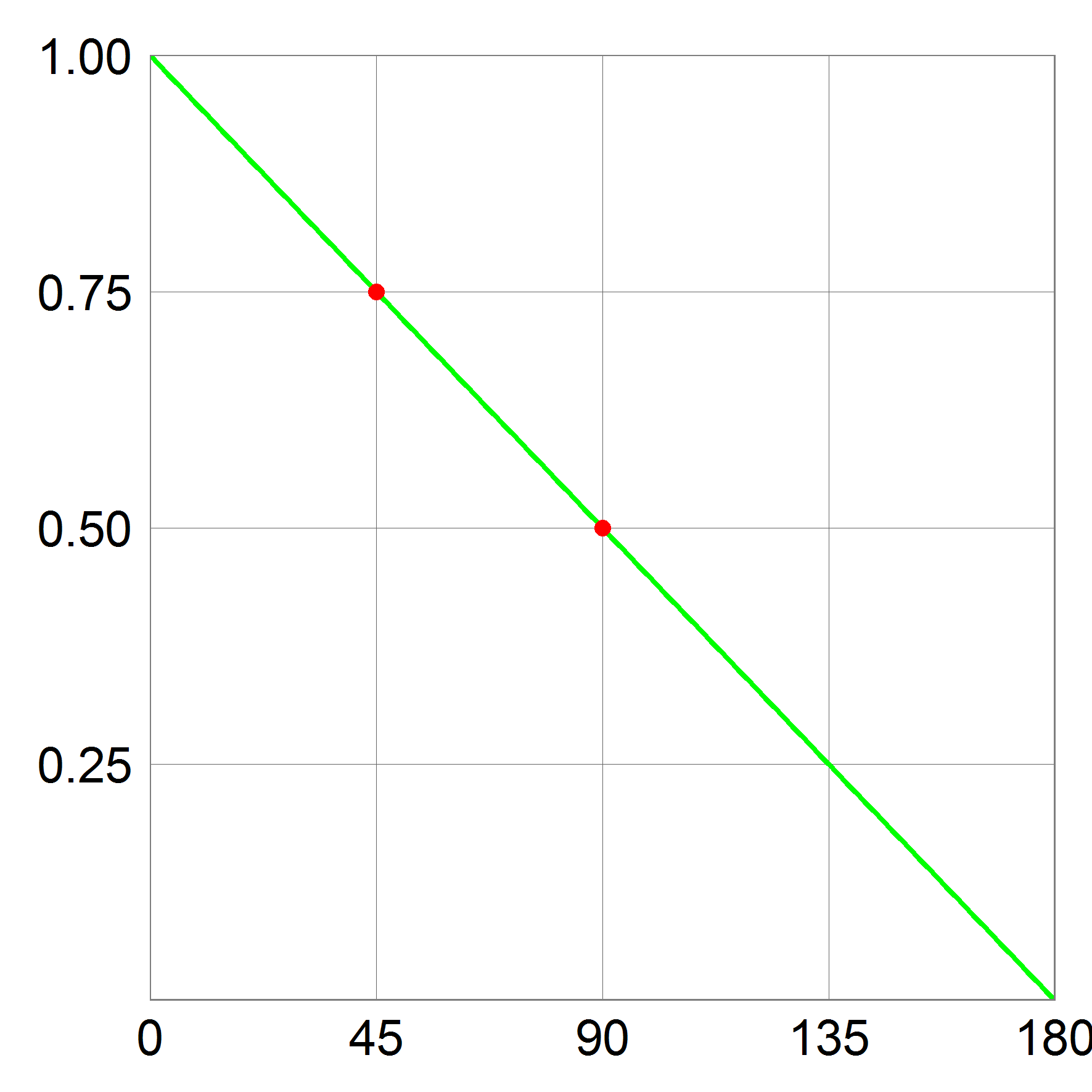 000000
011100
010100
000100
010100
011111
000000
011100
010100
000100
010100
011111
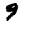 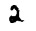 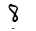 000000
001100
000100
000100
110100
111111
000000
001100
000100
000100
110100
111111
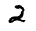 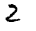 5
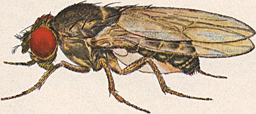 Detour: Fruit Fly Olfactory System
all but top 5%
strongest 
are inhibited
[Dasgupta-Stevens-Navlakha’18]
random, sparse 
connections (6/50)
0
normalization
0
0
0
Random dimension reduction?
Seems like dimension “increasing”
0
0
0
0.7
0
DSN: akin to Locality-Sensitive Hashing?
0
0
0
0
Winner-Take-All (WTA):
why useful?
0
0
0
0
0
odorant
receptors
~50 types
projection
neurons
~50
0
0
Kenyon cells
~2000
6
Back to LSH: Better NNS possible!
[A.-Indyk-Nguyen-Razenshteyn’14, A.-Razenshteyn’15, 
A-Indyk-Laarhoven-Razenshteyn-Schmidt’15]
Two components:
Euclidean
space
data-dependent !
1) if data is “pseudorandom” => better LSH partitions!
2) can always reduce any worst-case dataset to the “pseudorandom” case
7
Data-dependent hashing
A random hash function, chosen after seeing the given dataset
Efficiently computable
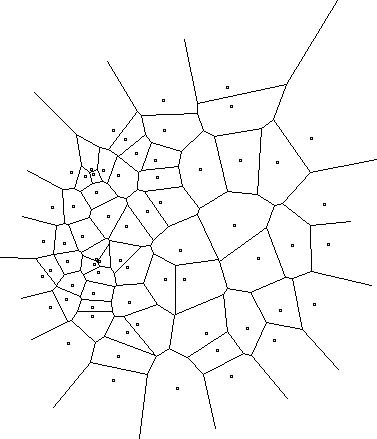 8
[Speaker Notes: Example:  Voronoi diagram
but expensive to compute the hash function]
“Pseudo-random” case (isotropic)
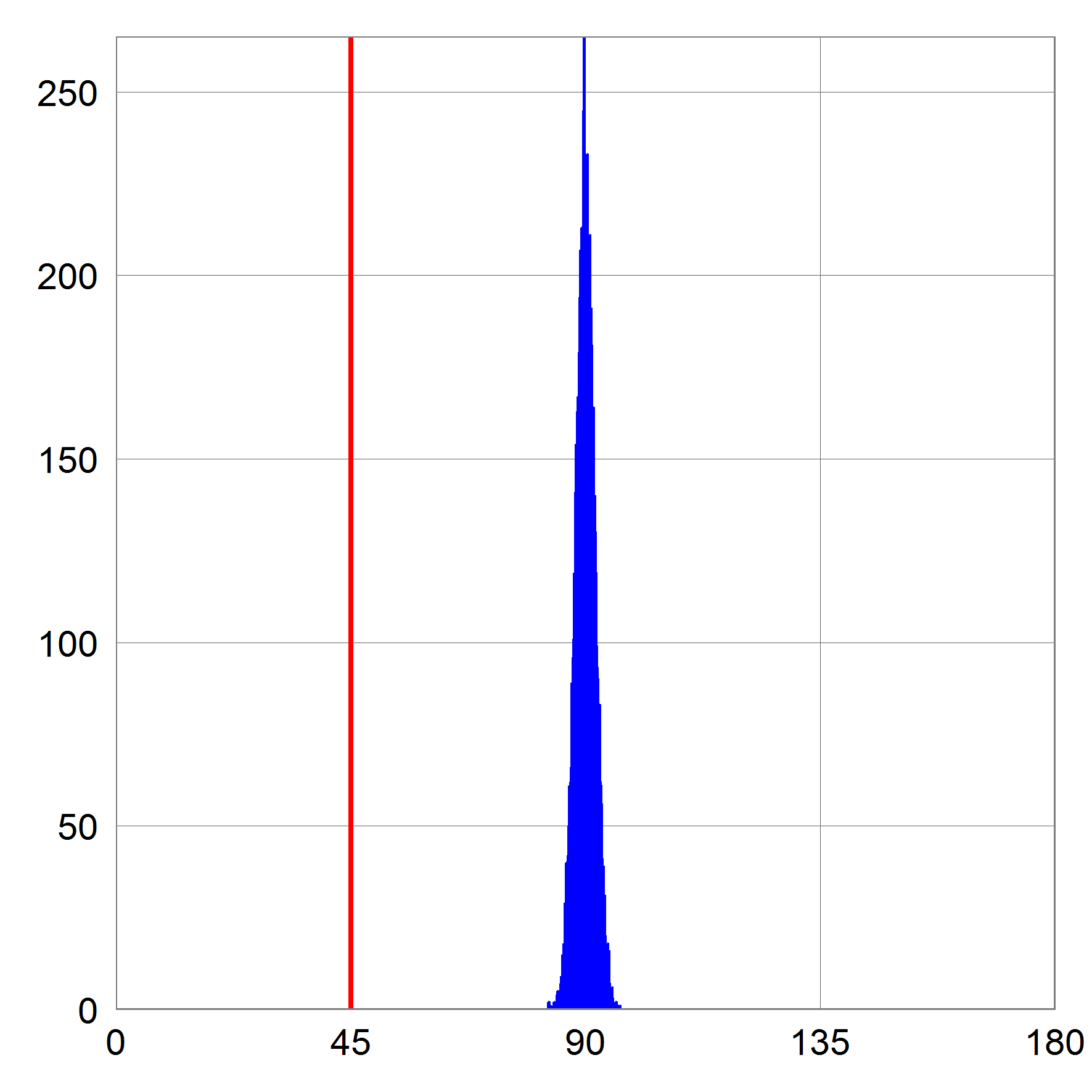 9
Better LSH for isotropic case
Winner-Take-All!
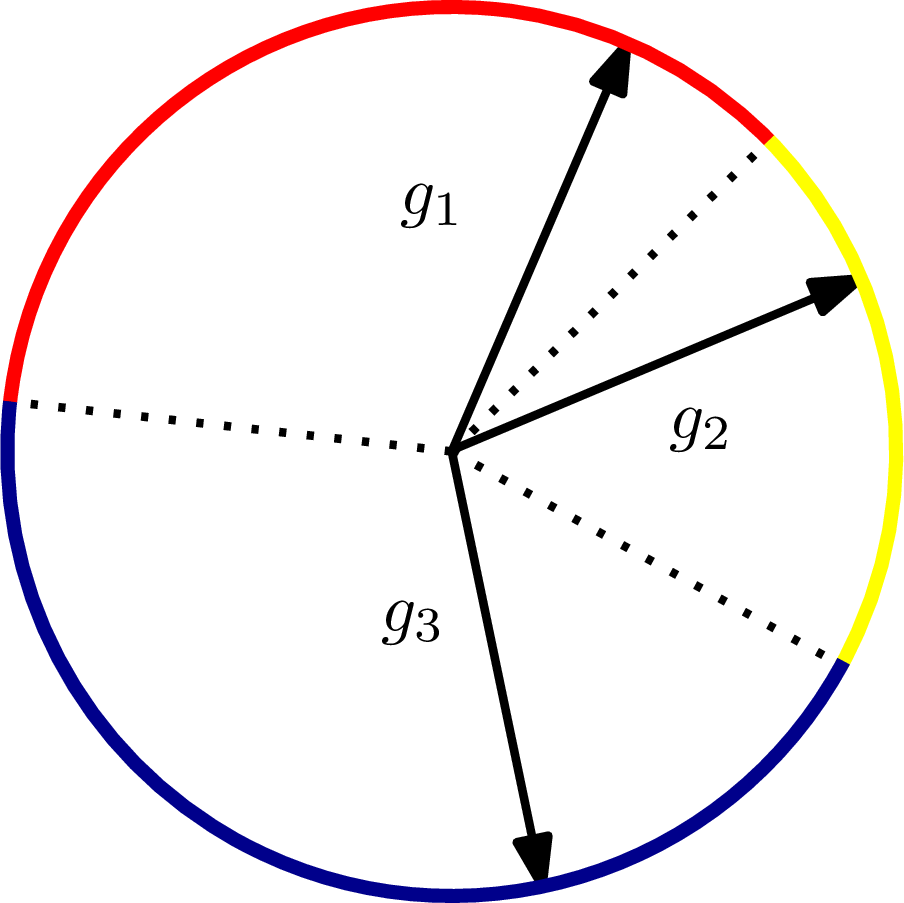 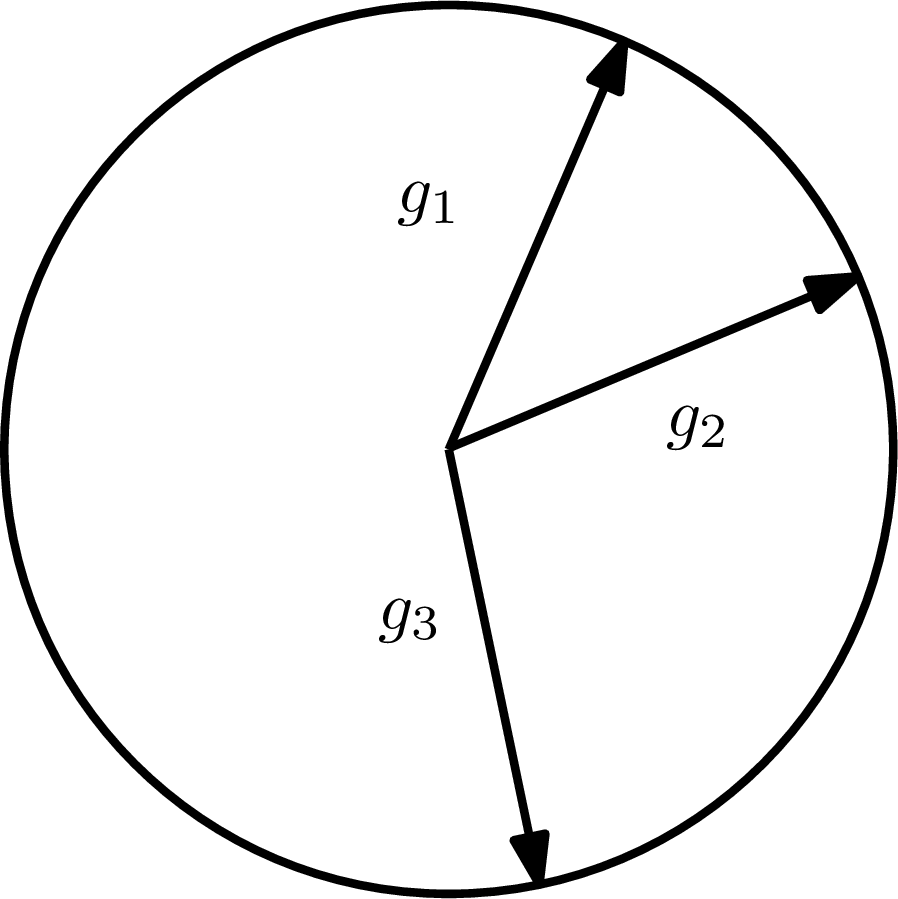 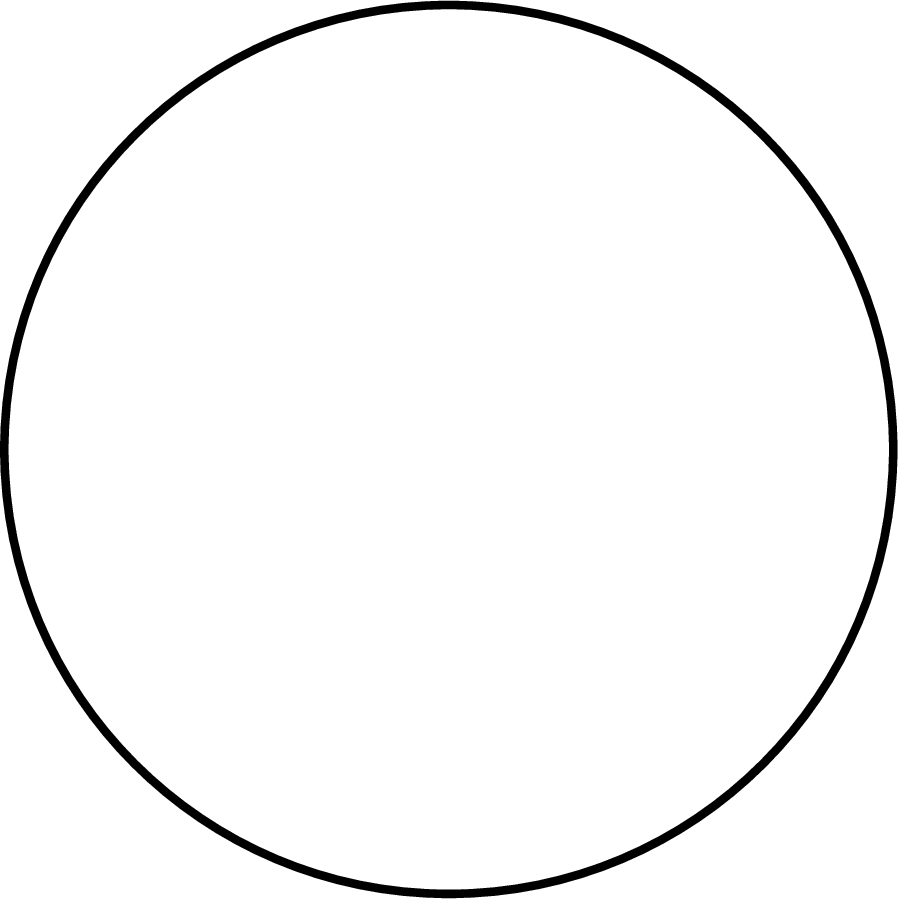 10
WTA LSH for isotropic case
0
0
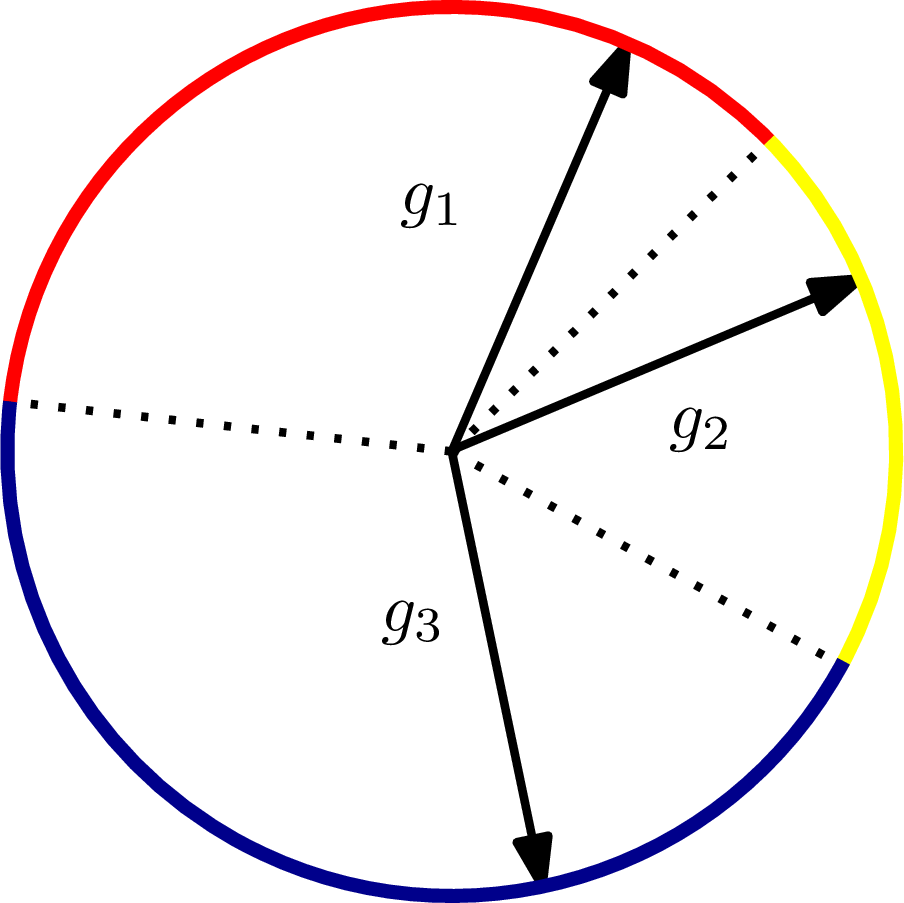 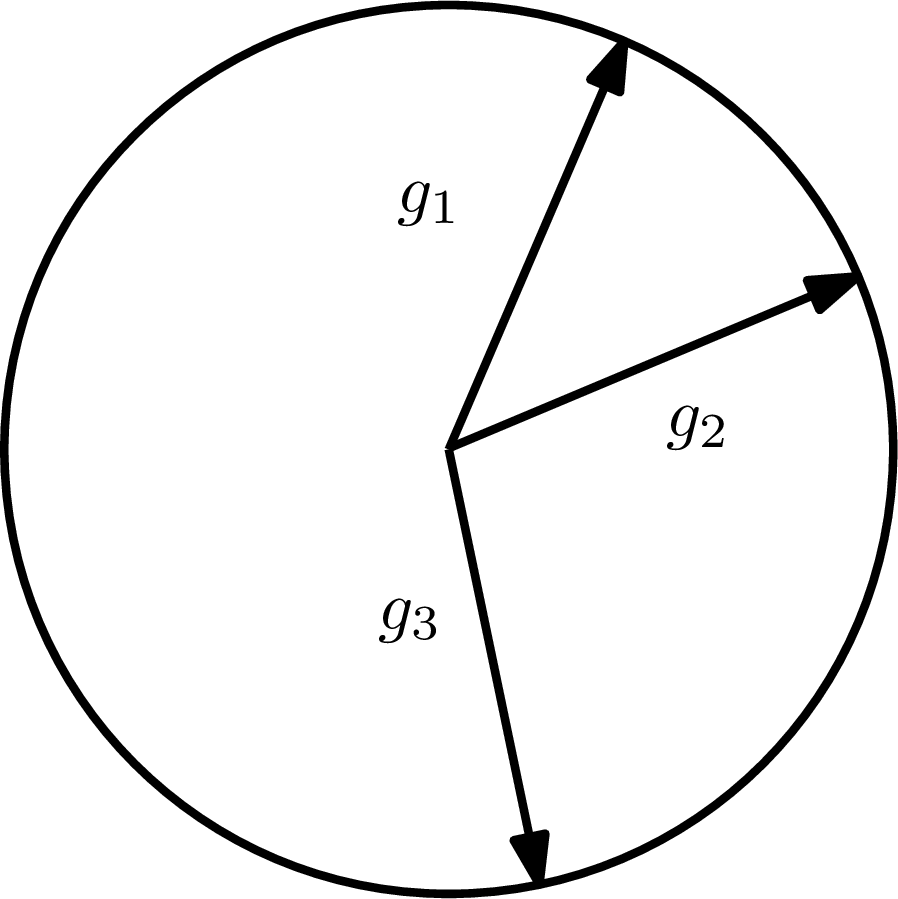 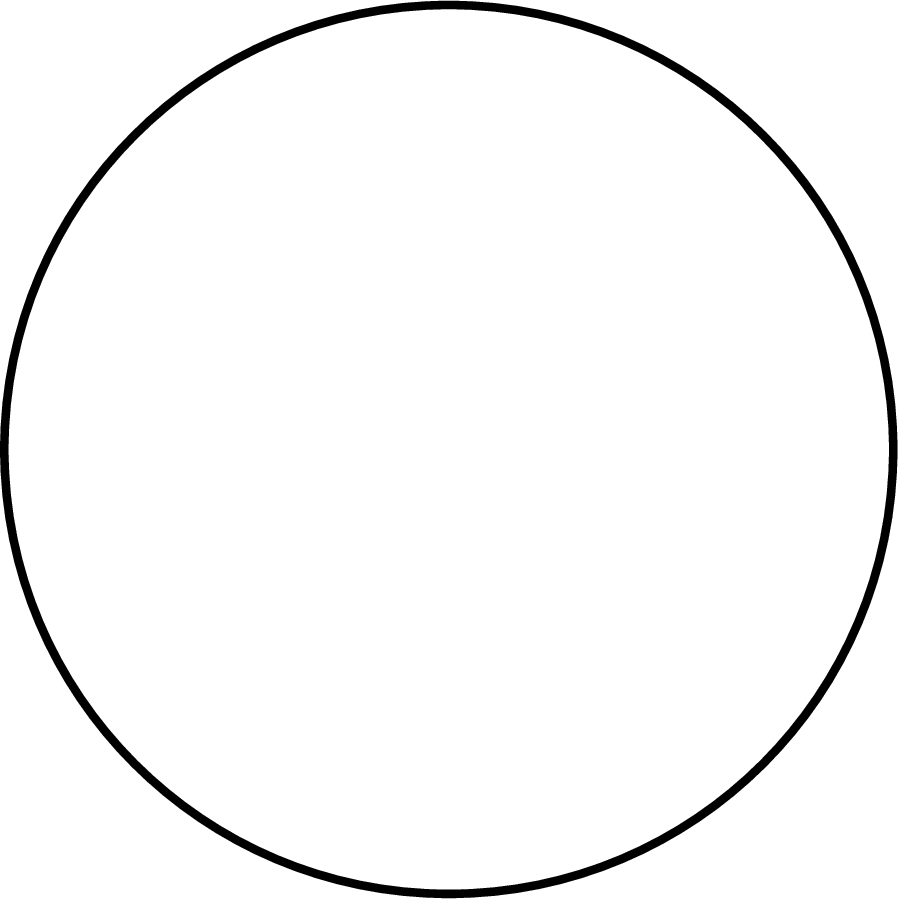 0
0
0
0
0
0.7
0
0
0
0
0
0
0
0
0
0
0
0
11
Back to LSH: the data-dependent part
2) can reduce any worst-case dataset to the “pseudorandom” case
12
A data-dependent LSH
[A.-Razenshteyn-Shekel-Nosatzki’17]
coor 3
coor 5
coor 2
coor 7
13
NNS for other distances?
Earth Mover Distance (Wasserstein):
Given two sets A, B of points in a metric space
EMD(A,B) = min cost bipartite matching between A and B
Applications in image vision
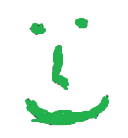 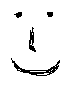 010110
010101
Tool: metric embeddings
edit(  banana  ,

          ananas   ) = 2
edit(1234567, 
       7123456) = 2